Informatikai eszközök felépítése és perifériák csoportosítása
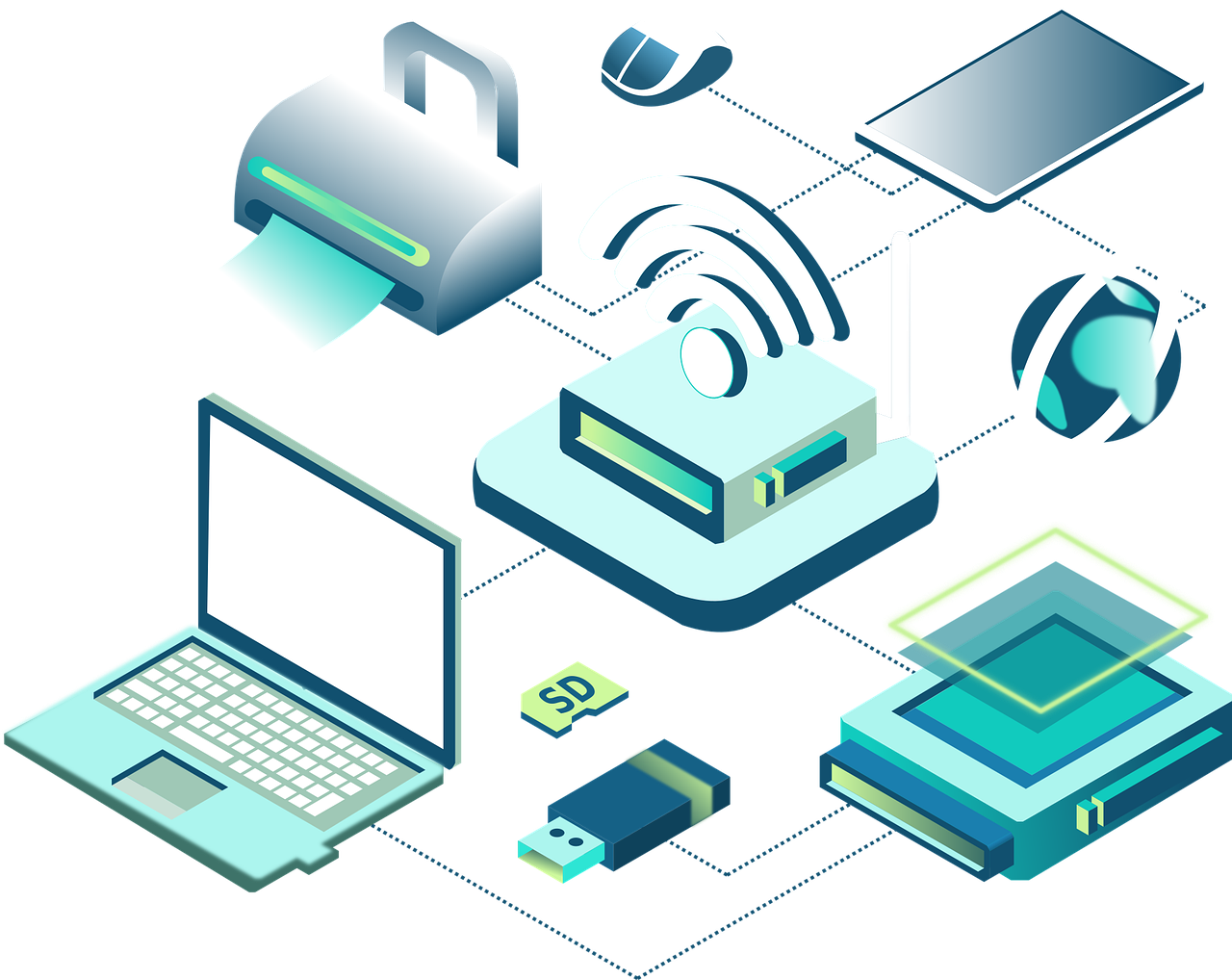 Digitális eszközök
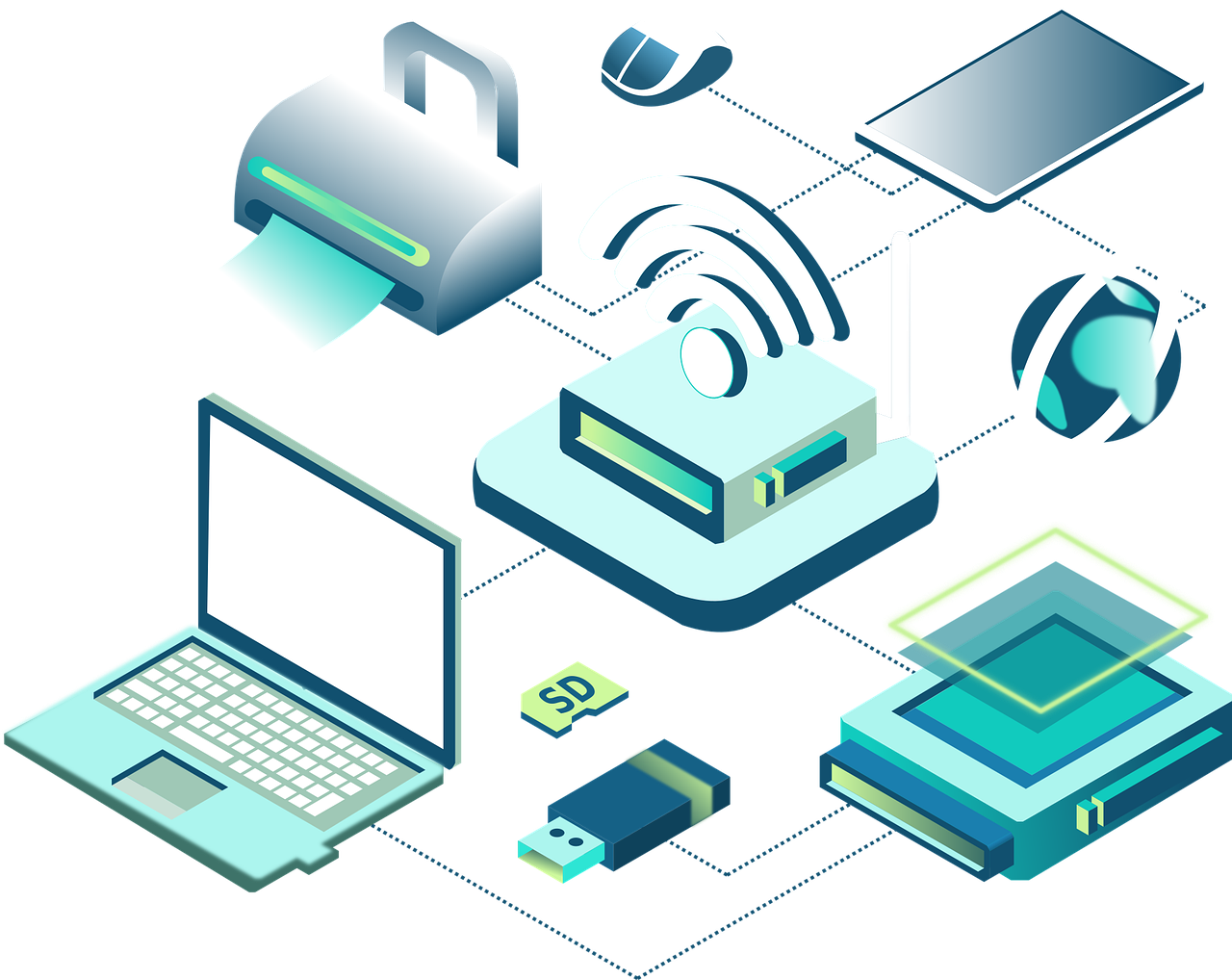 Számítógép / Laptop
Nyomtató
Projektor
Scanner
Okos telefonok
Tablet 
Interaktív tábla
Kamera/ webkamera
Kollaborációs eszközök…
Számítógép részei
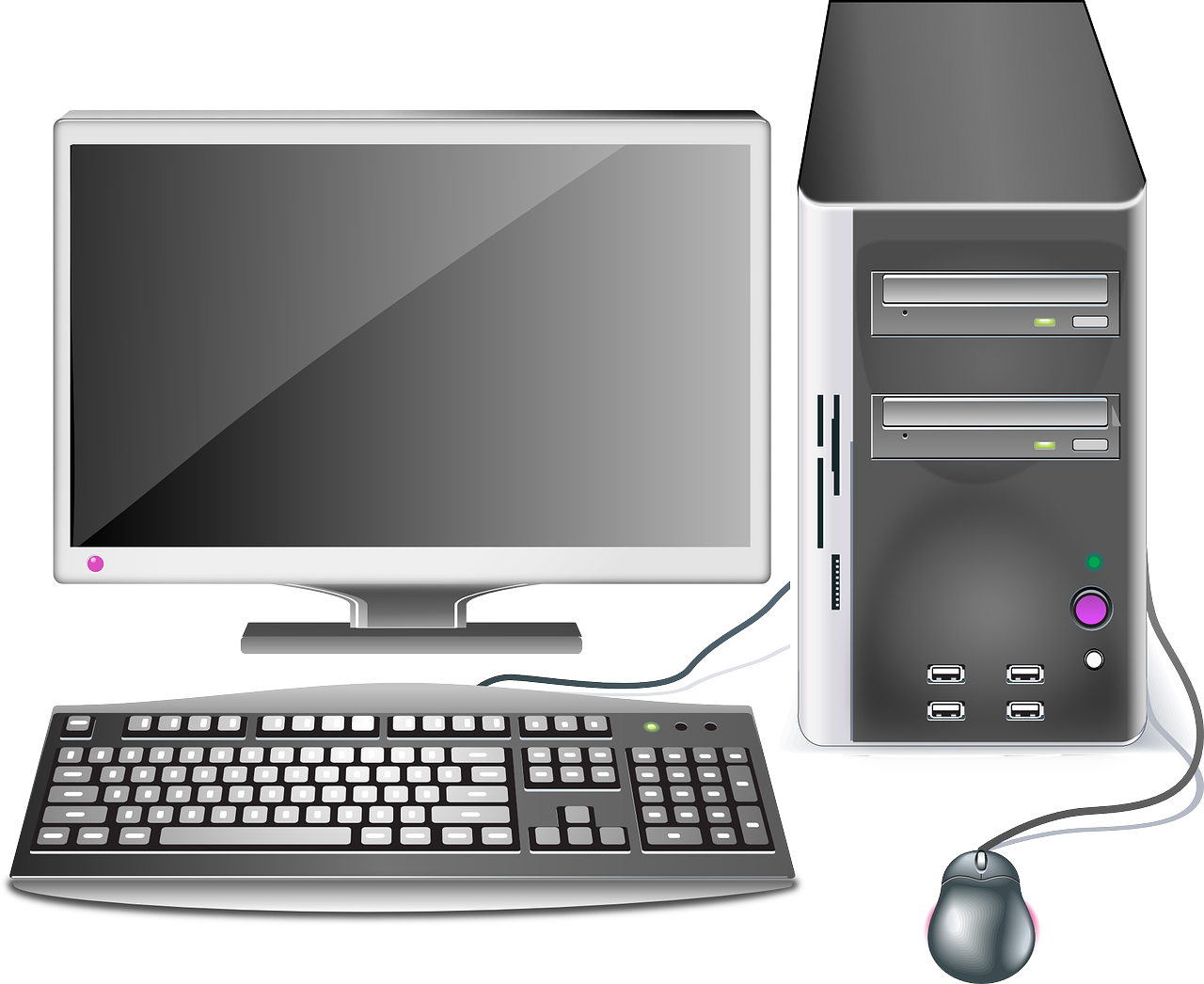 Monitor




billentyűzet
ház




egér
Perifériák
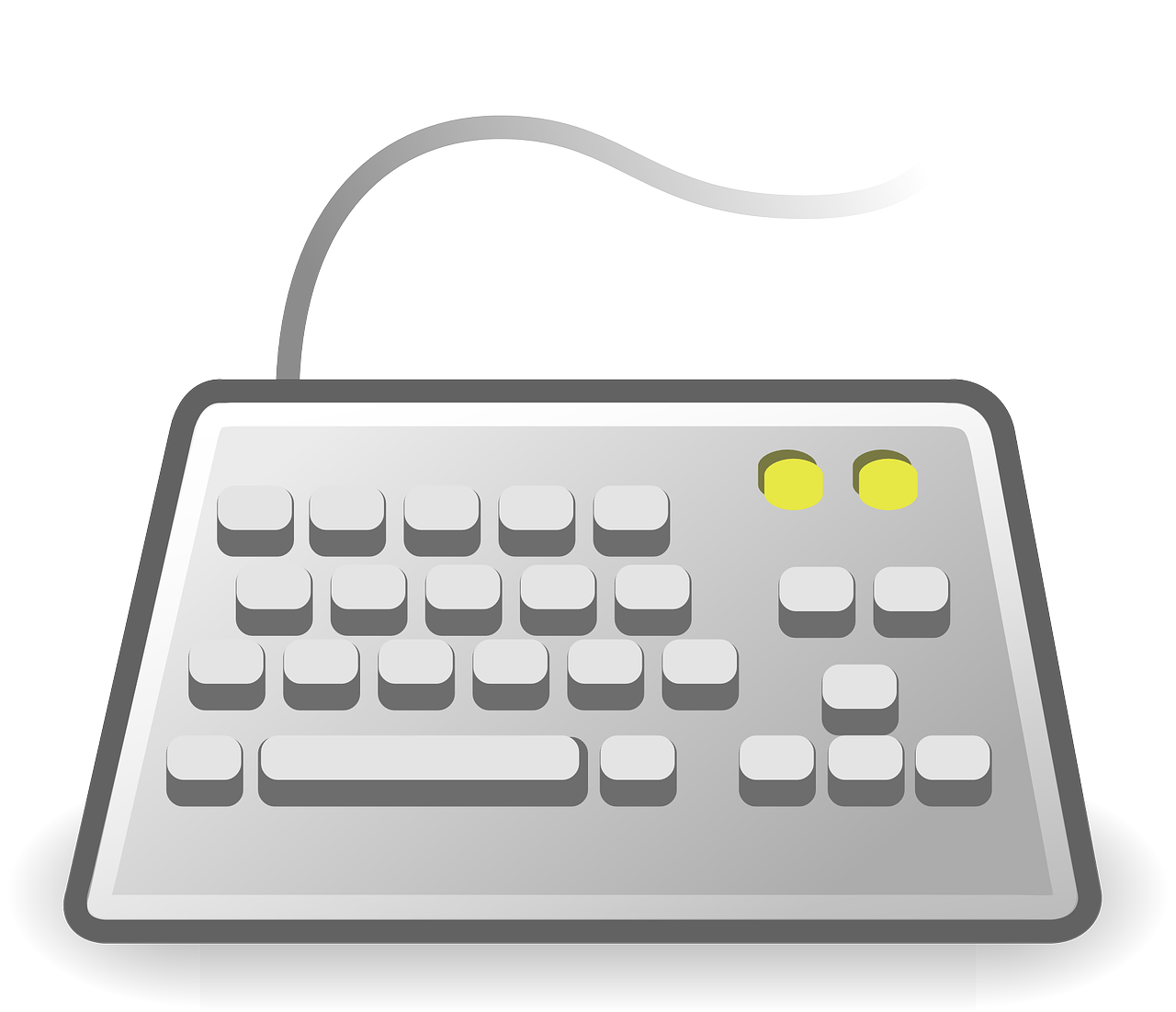 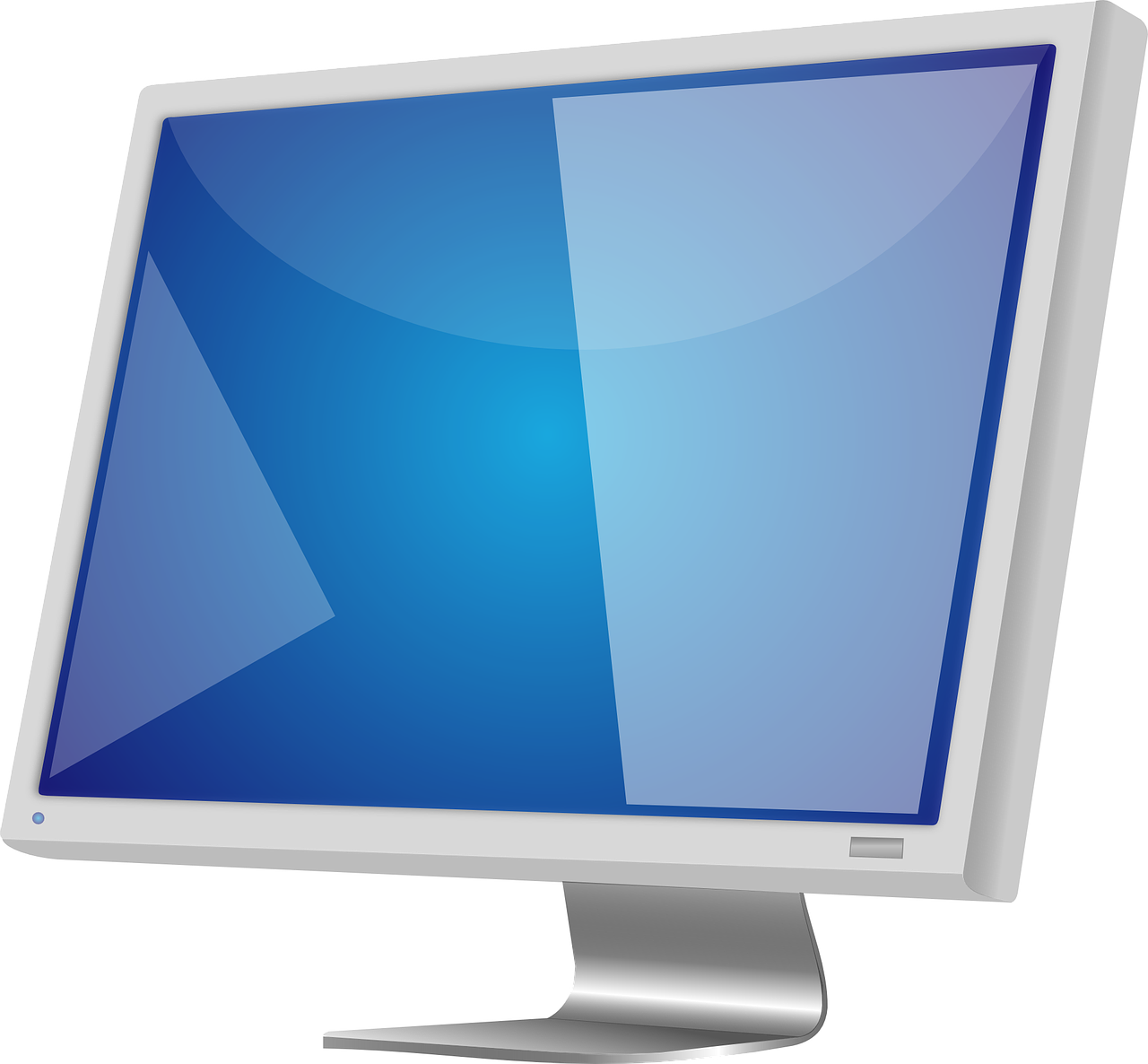 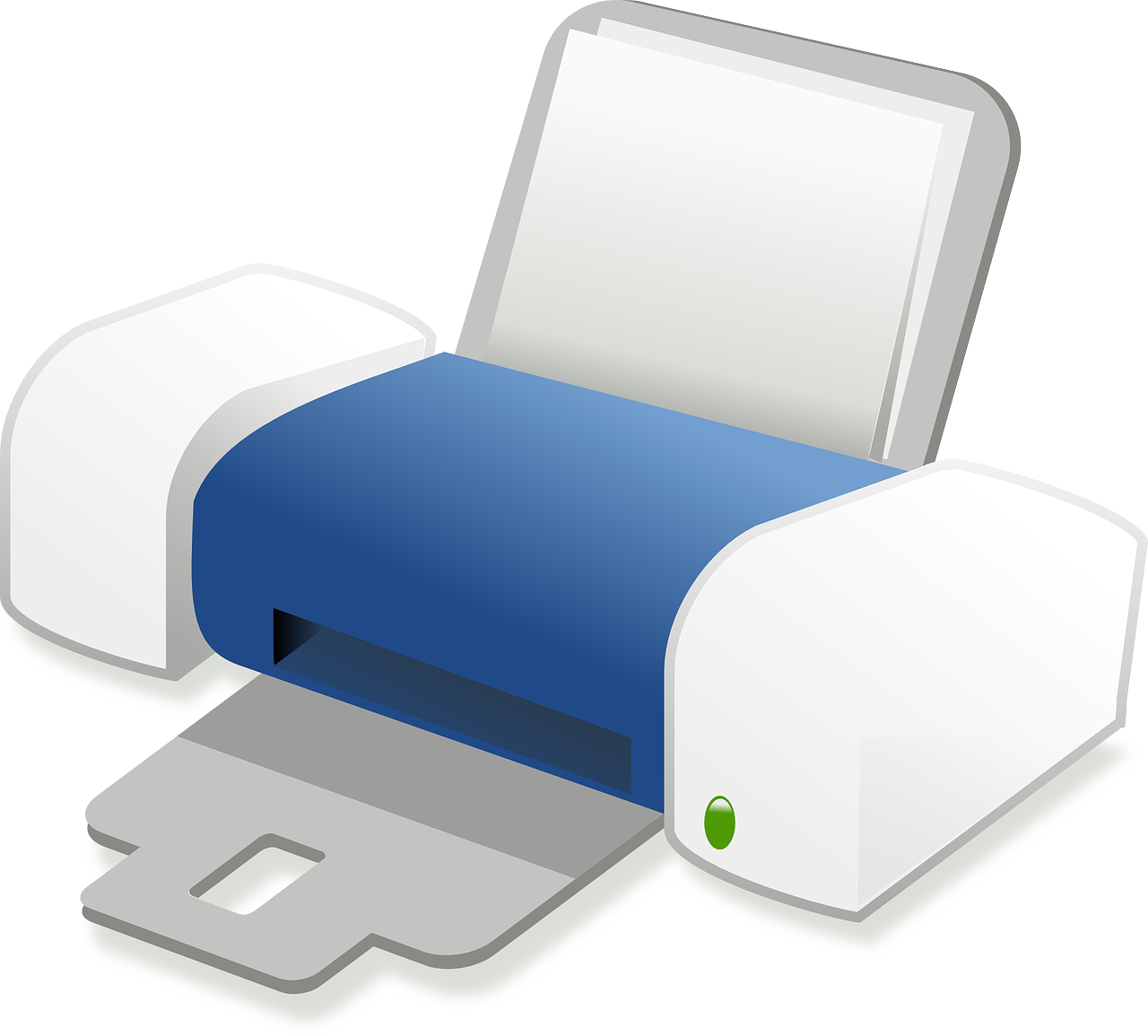 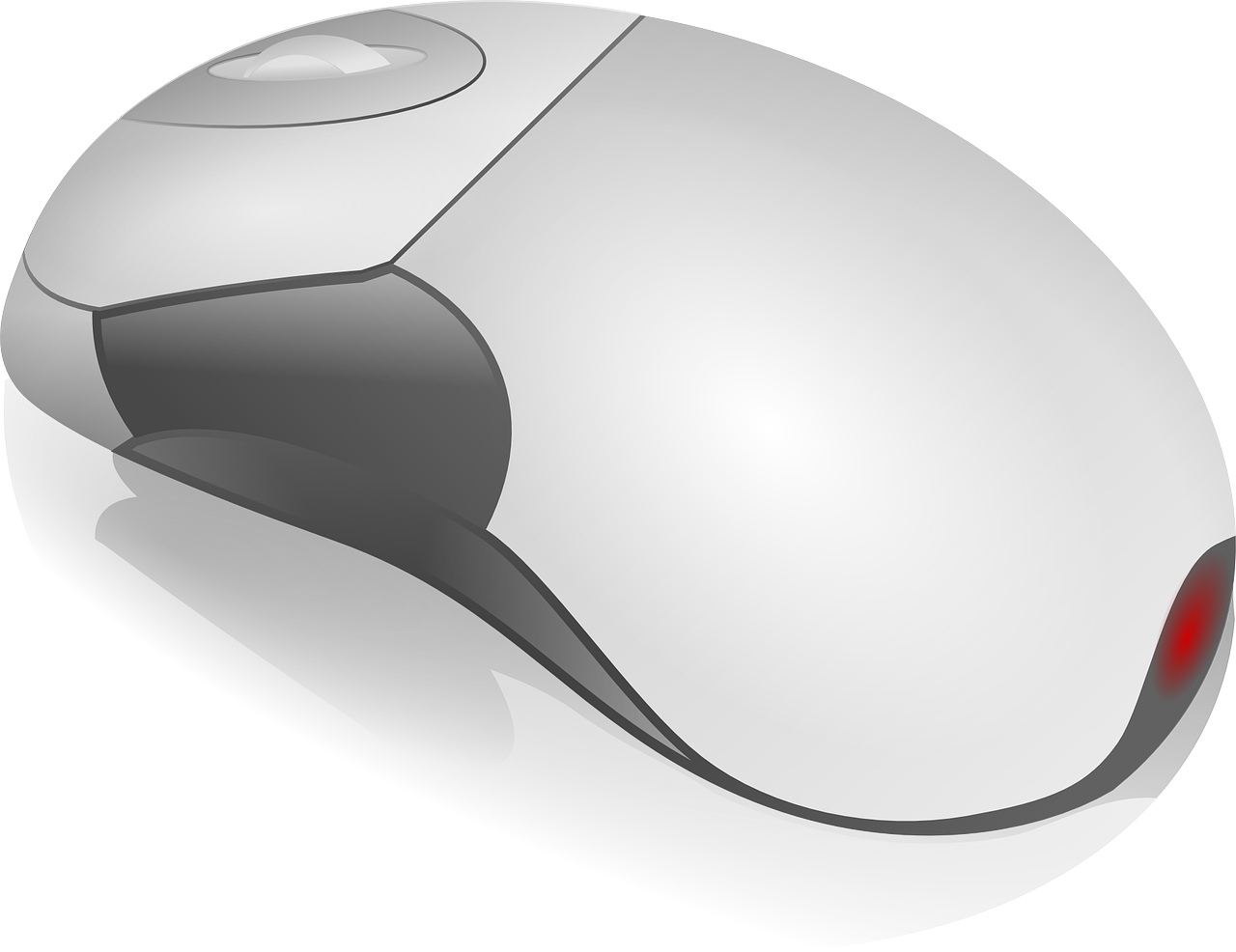 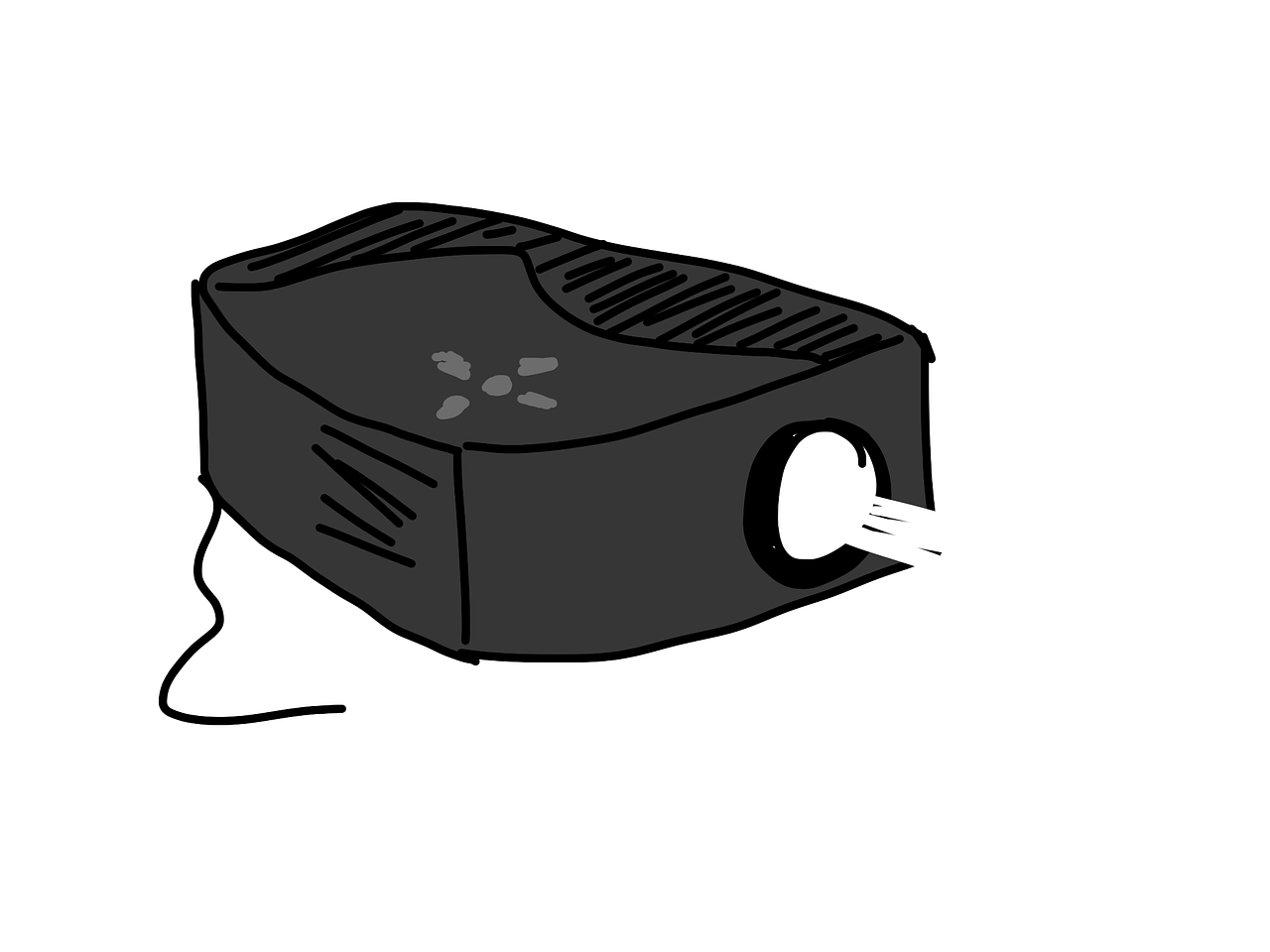 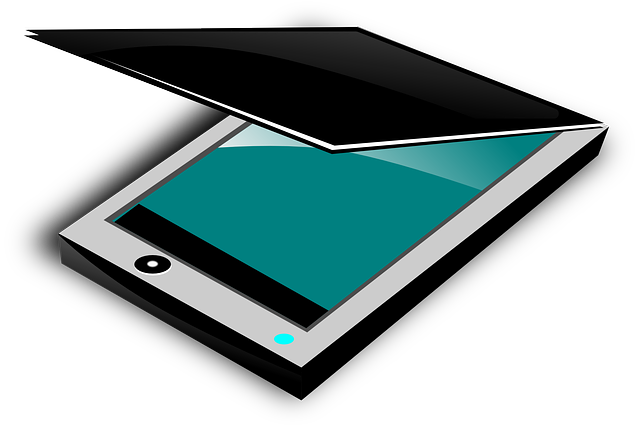 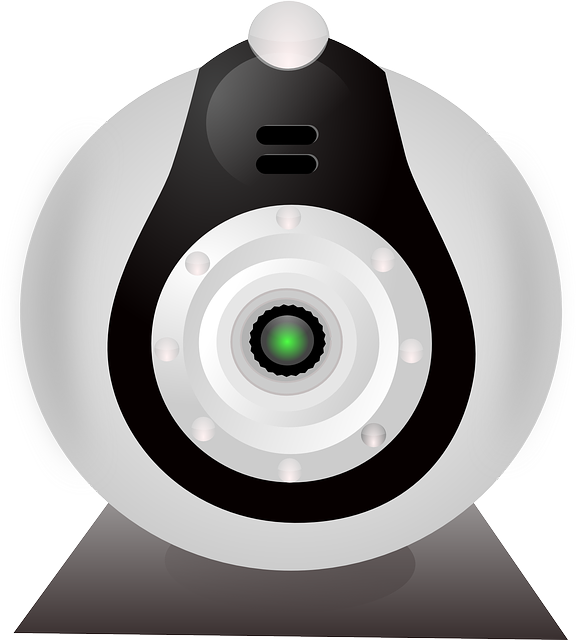 Bemeneti perifériák
billentyűzet
egér
scanner
webkamera
Kimeneti perifériák
monitor
nyomtató
projektor
Feladatok
Számítógép részei kicsiknek: https://learningapps.org/1971223
Számítógép részei: https://learningapps.org/1728149
Számítógép részei: https://learningapps.org/1673790 
Perifériák: https://learningapps.org/1737897
Szgép részei – kakukktojás: https://learningapps.org/2898380
https://wordwall.net/hu/resource/511008/informatika/sz%c3%a1m%c3%adt%c3%b3g%c3%a9pes-alapismeretek
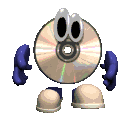 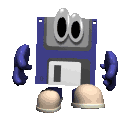 Háttértárak
Háttértárolók
A háttértárak segítségével tárolhatjuk huzamosabb ideig az adatainkat, így azok a gép kikapcsolása után is megőrződnek.
A háttértárak által tárolható adatok mennyiségét MB-ban vagy GB-ban mérjük és kapacitásnak nevezzük.
bit < bájt < kilobájt (kB) < Megabájt (MB) < Gigabájt (GB) < Terabájt (TB)
 8        1024            1024                 1024                 1024               .
7
Háttértárolók típusai
Mágneses háttértárak
Optikai háttértárak
Merevlemez , más néven winchester, vagy HDD – Hard Disk Drive)160 GB – 8 TB
CD-ROM(Compact Disc)700 MB
DVD-lemez(Digital Versatile Disc)4,7  GB
Hajlékonylemez (floppy) (Floppy-meghajtó egység, FDD – Floppy Disk Drive)1,2 – 1, 44 MB
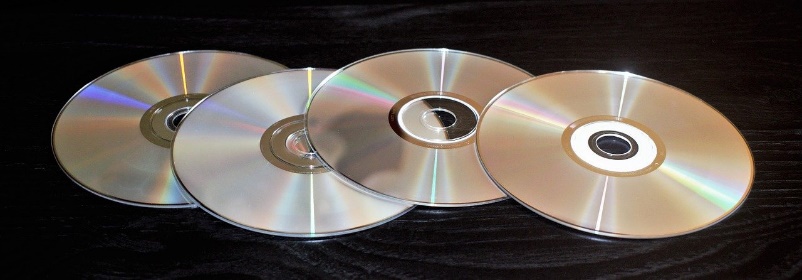 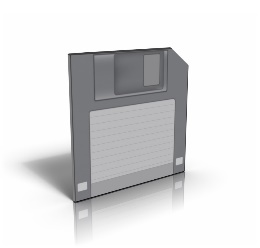 8
Winchester (adattároló egység)
A meghajtót és a lemezt egybe építették. A lemez fémből készül, melynek felülete mágnesezhető anyaggal van bevonva.
Nagykapacitású, gyors elérésű háttértár. 
Többnyire rögzített, nem cserélhető. A számítógép házában van.
9
Floppy  (adattároló egység)
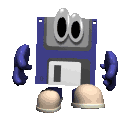 A hajlékony lemezek valóban hajlékonyak,  kör alakú műanyag korongok. A lemezeken az adatokat mágneses jelek segítségével tárolják.
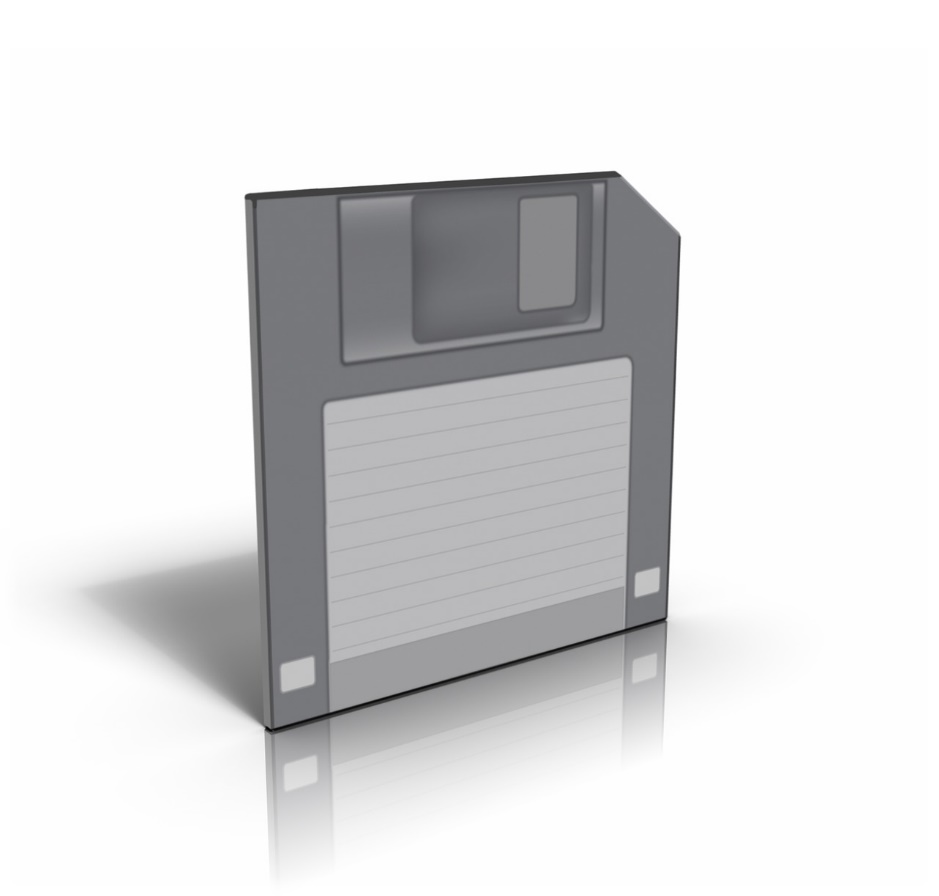 10
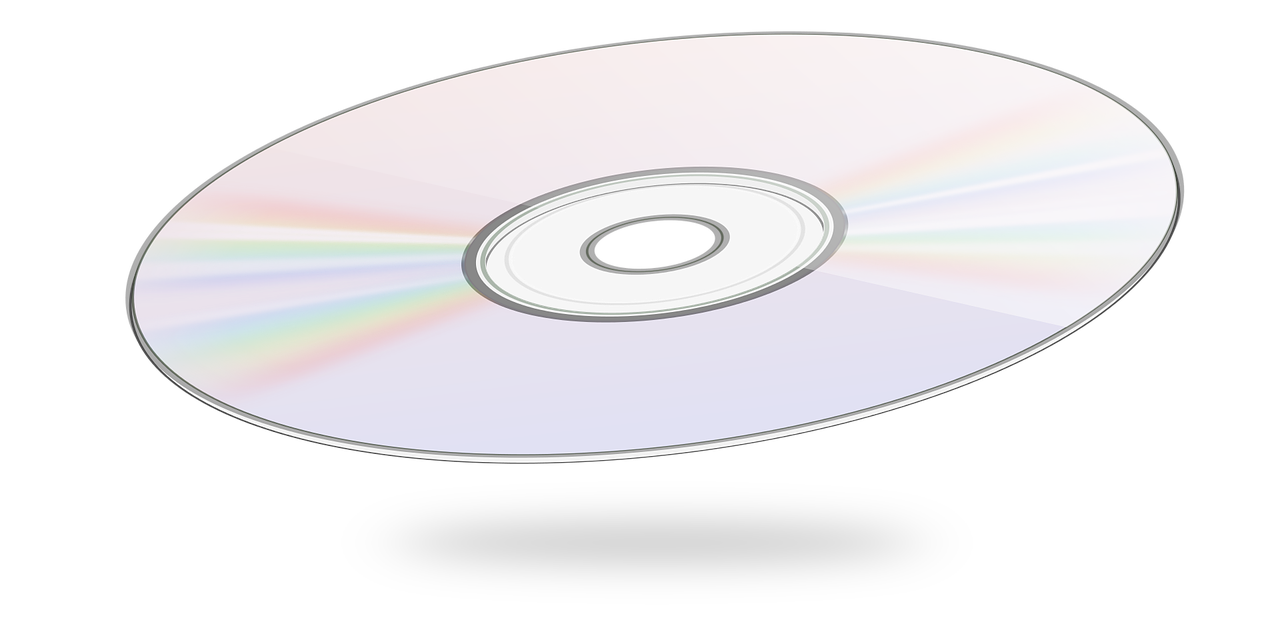 CD-ROM (adattároló)
Az adatok kör alakú (nem hajlékony) lapon helyezkednek el. Az adatok kiolvasása fény (lézer) segítségével történik.
A CD-k kezelésére CD meghajtókat építenek a gépbe. Ezek lehetnek csak CD-olvasók, vagy CD-író-olvasó egységek is.
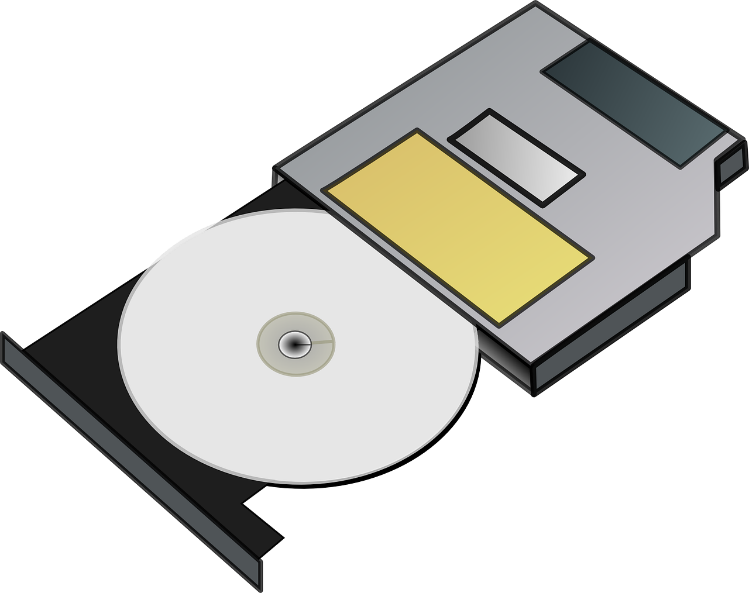 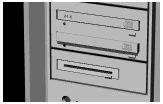 11
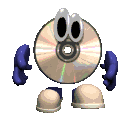 DVD  (adattároló)
A DVD (a Digital Video vagy Versatile Disc rövidítése) egy nagy kapacitású optikai tároló, amely leginkább mozgókép és jó minőségű hang, valamint adat tárolására használatos.
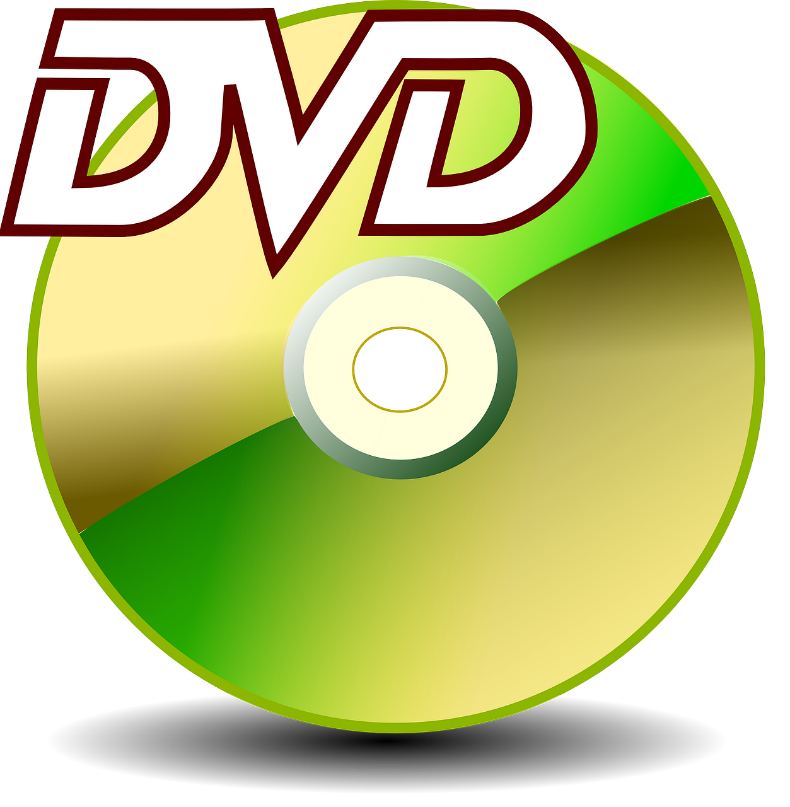 12
Pendrive (adattároló egység)
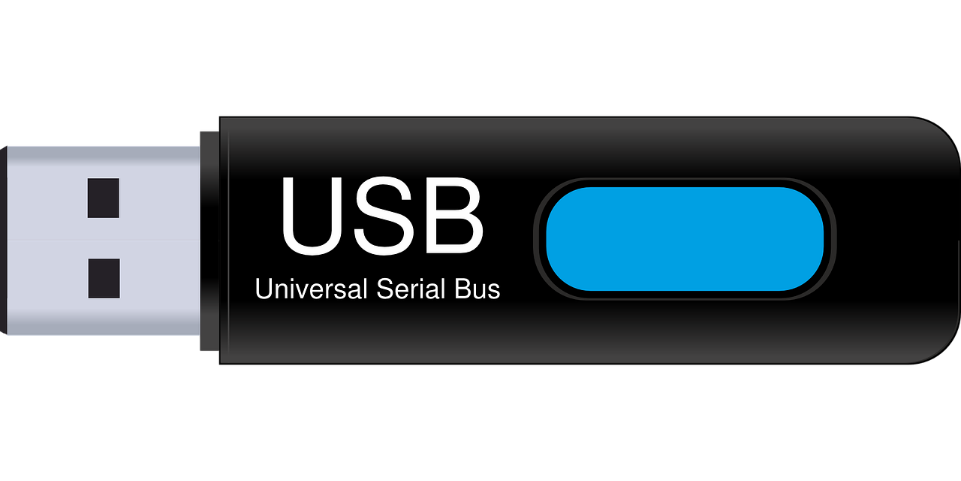 A pendrive-okat kis méretük, és a (viszonylag) kis kapacitásuk miatt leginkább a személyes adataink biztonságos tárolására használhatjuk őket. 

2 GB, 4 GB, 8 GB,   16 GB,  32GB,  64 GB
A flasdrive mp3 zene tárolására és lejátszására is alkalmas adattároló eszköz.
13
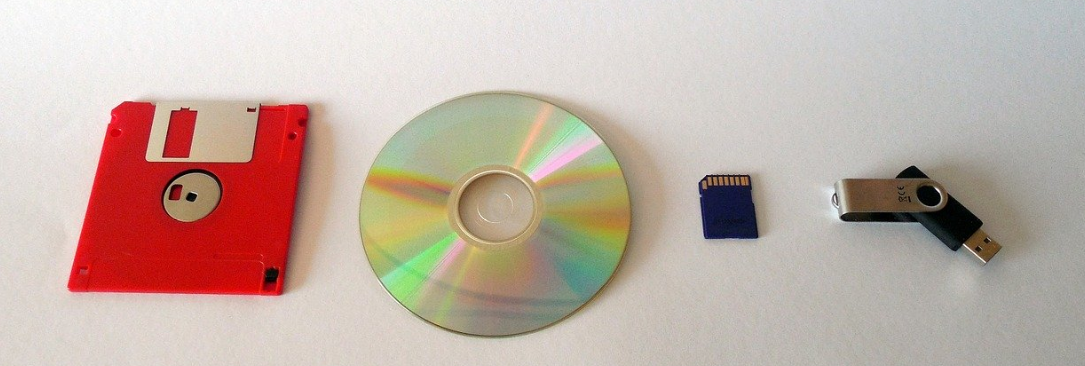 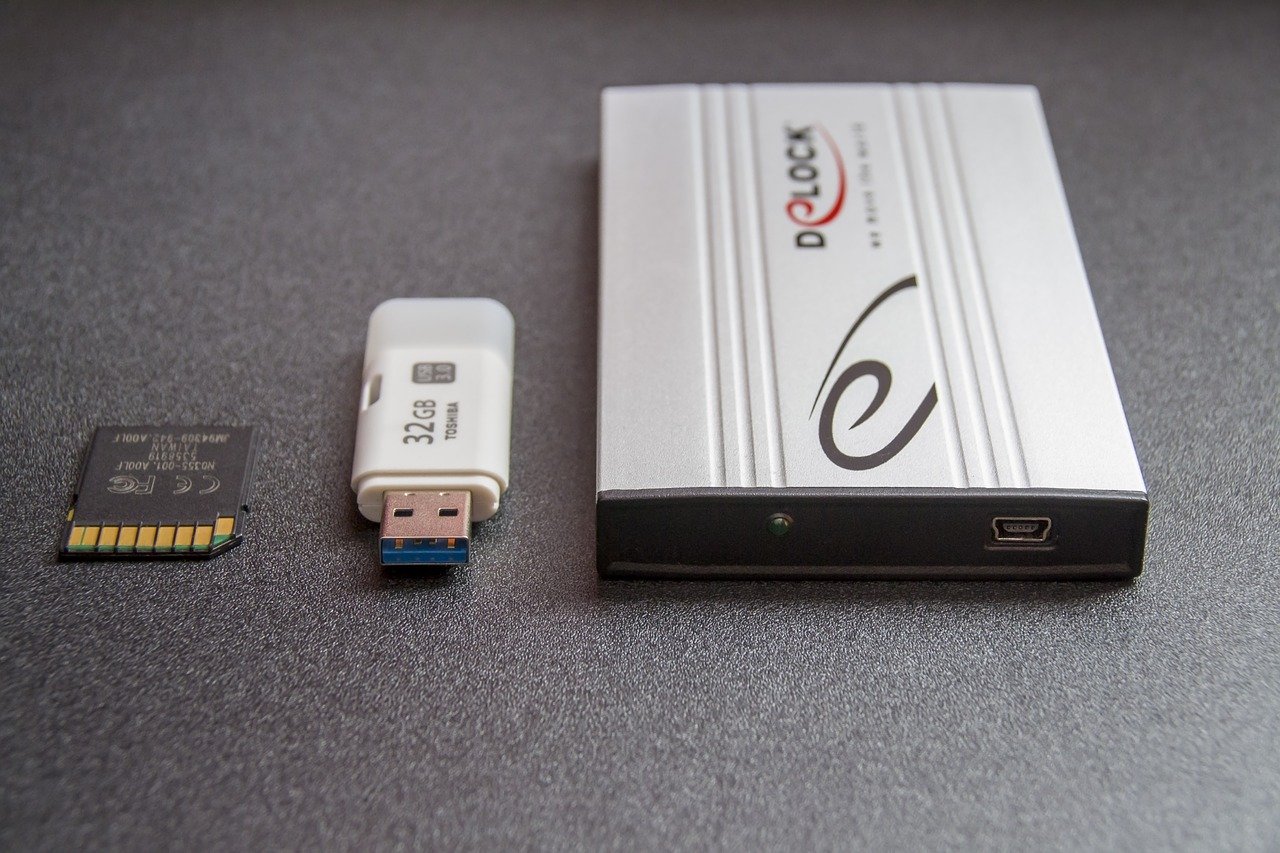 feladatok
Párosító - háttértárak: https://learningapps.org/1760224
Háttértárak - párkereső: https://learningapps.org/7926908 
Háttértárak csoportosítása: https://wordwall.net/hu/resource/290192/h%C3%A1tt%C3%A9rt%C3%A1rak